R&D CONTRACTING BASICS
Submitting a Procurement Package
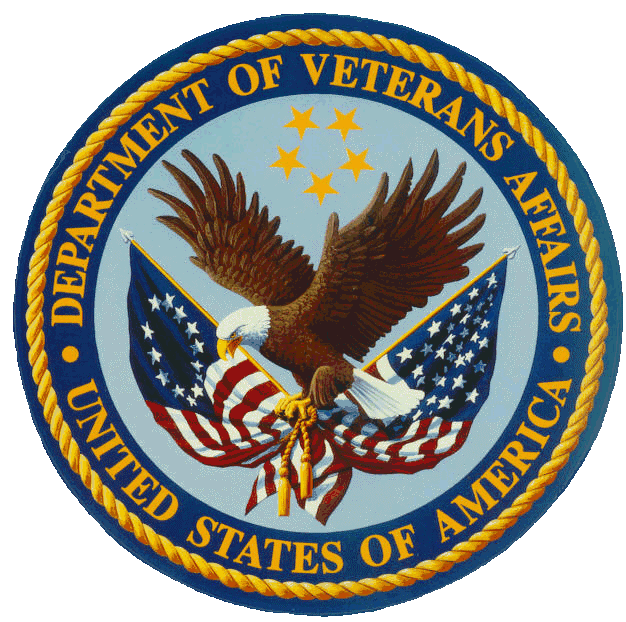 December 15, 2022

SETH CUSTER 
Division Chief
VHA R&D Contracting Division
1
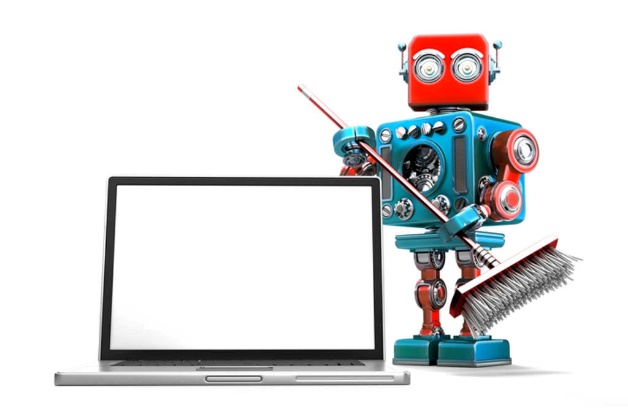 Webinar Housekeeping
Recording - This session is being recorded and the associated handouts will be available on ORPP&E’s Education and Training website within one-week post-webinar.

Close Captioning - Now available in the new Webex platform. Click the “CC” button at the bottom left of the Webex screen.

Experiencing Sound Issues? – Call in using the number in your Webex chat box or in your registration confirmation email.
Q&A - Please use the Q&A feature to submit questions.  
Be sure to send questions to “All panelists”.
Questions will be addressed at the end of the webinar.

Webinar Archive - Most ORPP&E webinars can be found here:  https://www.research.va.gov/programs/orppe/education/webinars/archives.cfm

Post-Webinar Evaluation Survey -  We are grateful to all that complete the post-webinar evaluation survey.  It will automatically pop up once the webinar is exited.
For questions, please use Q&A box and address to “All Panelists.” 
All Webinars will be recorded and posted within one week.
R&D Contracting Division
Who are we?
1 team, 9  total staff – all East Time Zone
Seth Custer – Division Chief/Supervisor
Contracting Officers/Contract Specialists:
Michael Haydo
Lynn Portman
Ann Marie Stewart
Millicent “Mel” Covert
Robin Simmons
Rachael Talbott
Shannon Hukriede
Jaclyn Ferreira – Procurement Technician
12/19/2022
3
R&D Contracting Division
Where to find us?
R&D Contracting Customer Center
Home - R&D Contracting Division - Customer Center (sharepoint.com)
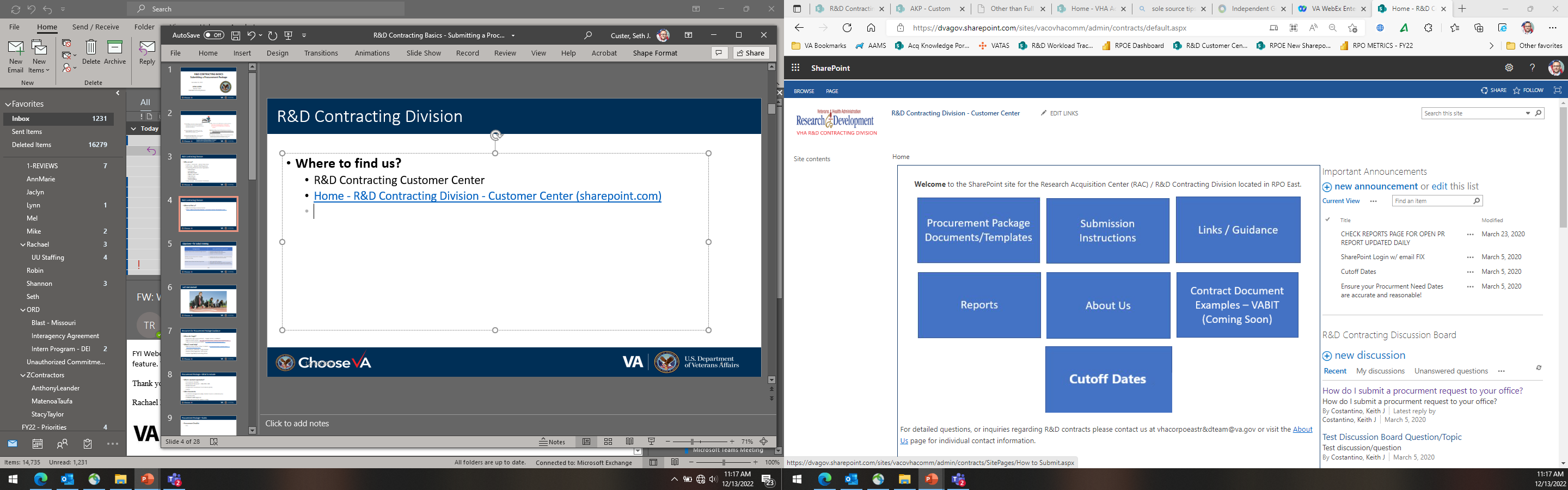 12/19/2022
4
Objectives – for today’s training
5
[Speaker Notes: Jason -Section 1; John- Section 2; Kari- Section 2 and 3]
Let’s Get Started!
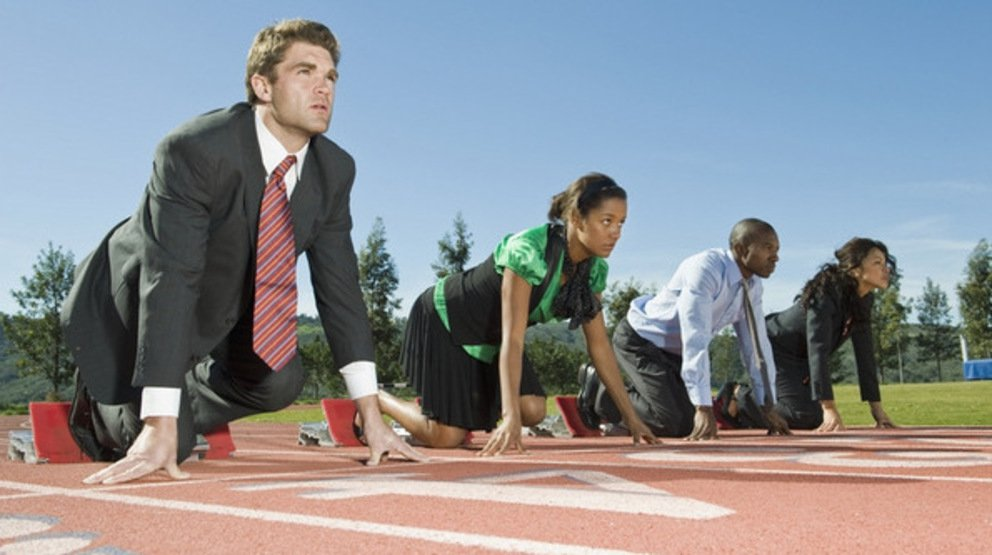 6
[Speaker Notes: Jason -Section 1; John- Section 2; Kari- Section 2 and 3]
Resources for Procurement Package Guidance
Where do I begin?
Determine type of procurement – Supply, Service, or Affiliate
R&D Contracting Customer Center: Home - R&D Contracting Division - Customer Center (sharepoint.com)
Set Up for your convenience… use this!
Continuing to remake and update
VHA Customer Reference Guide: CRG - Customer Procedures (sharepoint.com)
What if I need help?
R&D Customer Center / Submission Instructions: R&D Contracting Division - Customer Center - How to Submit (sharepoint.com) 
Procurement Technician: Jaclyn Ferriera
Division Chief/Supervisor: Seth Custer
Contract Specialist/Contracting Officer
12/19/2022
7
[Speaker Notes: CLICK/SHOW R&D Contracting Customer Center Site]
Procurement Package – What to Include
What is standard?
Procurement Checklist
Requirement Document – SOW, PWS, SON
Market Research
Independent Government Cost Estimate (IGCE)
6500.6
Other documents
Acquisition Plan 
Justification & Approvals (J&A) / Limited Sources Justification (LSJ)
COR Nomination Letter
FITARA/BTT/ARM Approval
Site-Specific Information (Memo to File)
12/19/2022
8
Procurement Package – What to Include
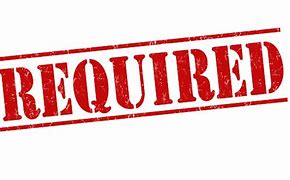 12/19/2022
9
Procurement Package – Notes
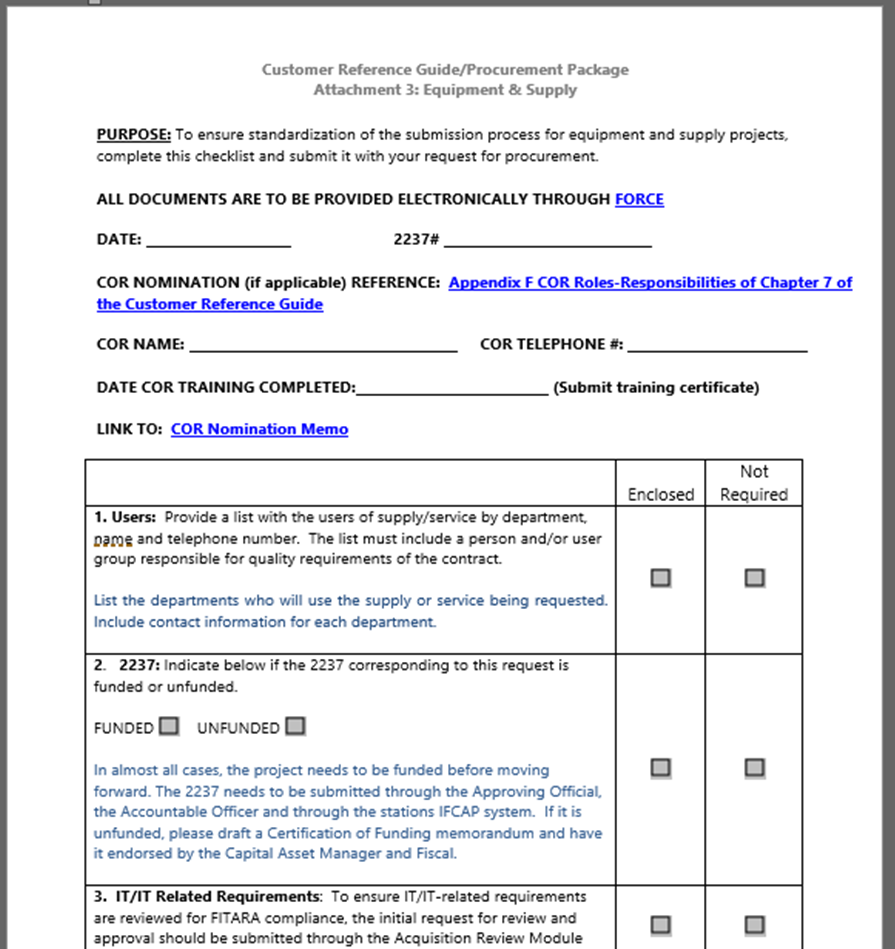 Procurement Checklist
You tell us what goes in the package!
Pick most appropriate for type of procurement
Take this seriously, answer honestly
At a minimum, we should always see:
SOW/PWS/SON
Market Research
IGCE
6500.6
Funding/2237
Procurement Checklists: CRG - Customer Procedures (sharepoint.com)
12/19/2022
10
Procurement Package – Notes
Requirements Document – SOW, PWS, SON
Foundation of the requirement
Start early
Use clear, direct language… layman’s terms
Be consistent – tense, tone, terminology
Be thorough
Include deliverables/schedule
Make no assumptions - if it’s not in, it’s not required!
Templates available 
VABIT: Home - VHA Acquisition Business Intelligence Tool (VABIT) (sharepoint.com)
SOW Guidance: CRG - SOW PWS SOO (sharepoint.com)
SOW Writing Guide: CRG - Appendix A SOW Writing Guide (sharepoint.com)
12/19/2022
11
Procurement Package – Notes
Market Research
Critical piece to drive the acquisition
Collaborative effort…you know the market!
The more, the better – be thorough
SAM registration! ***
Contracting contributions 
Sources Sought Notice			
Past procurements
Web/Database searches
Small Business size determination
Set-aside strategy 
Market Research Guidance: CRG - Market Research (sharepoint.com)
12/19/2022
12
Procurement Package – Notes
Independent Government Cost Estimate (IGCE)
Should be developed from multiple sources of information (independent)
Good market research drives good IGCE
Sets pricing structure for contract
Line items should relate to tasks or deliverables in SOW/PWS/SON
Commercial standard
Include options/out-years, if required
Drives review requirements and contributes to lead time
IGCE: CRG - Independent Gov Cost Estimate (sharepoint.com) 
Guidelines for Developing IGCE: CRG - Appendix B IGCE Guide (sharepoint.com)
12/19/2022
13
Procurement Package – Notes
Security Checklist – 6500.6
Required for all acquisitions
Purpose is to determine if contract requires access to VA systems or sensitive information
Joint review by CO, PO, ISSO, COR/POC/PM
If security considerations are not applicable, must be signed by the COR/POC
Complete Appendix A Checklist: 
6500.6 Guidance: Contract Requirements for Security (sharepoint.com)
Hyperlinks throughout to take to the pdf version for checklist
12/19/2022
14
Procurement Package – What to Include
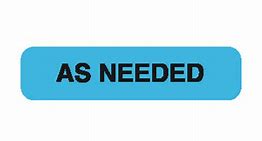 12/19/2022
15
Procurement Package – Notes
Acquisition Plan
Required $7M and above
IPT required $7M and above – requires charter and formal documentation
Purpose is to document the agreement between the COR/POC/Requestor and the Contracting Officer
Provides clear documentation and guidance regarding program objectives
Formally captures everything covered previously to ensure agreement and direction
Engage early, can work on some of this before submitting to FORCE
Acquisition Planning: Acquisition Planning (sharepoint.com)
12/19/2022
16
Procurement Package – Notes
Justification & Approvals (J&A) / Limited Sources Justification (LSJ)
J&A if open market; LSJ if FAR 8 (GSA/FSS)
Be sure to use right template based on size and source
Links available on R&D Customer Center
Only use if there is truly only ONE viable source or affiliate
Most critical sections are the justification and market research portions
Sole source is verified by sources sought announcement 
J&A/LSJ Info/Templates: Other than Full and Open Competition (OFOC) (sharepoint.com)
12/19/2022
17
Procurement Package – Notes
COR Nomination Letter
COR vs Technical POC
CORs are now RECOMMENDED, not required
POCs should do almost all of same tasks (overseeing performance, certifying invoices, etc), just without formal delegation
We will look to utilize CORs for more complex actions
COR Guidance/Templates: COR Guidelines (sharepoint.com)
12/19/2022
18
Procurement Package – Notes
FITARA/BTT/ARM Approval
Federal Information Technology Acquisition Reform Act (FITARA)
Applicable to all VA IT/IT-Related Requirements
Driven by the Product/Service Code Selected: Product Service Codes (PSCs), Federal Supply Codes (FSCs), Federal Supply Groups (FSGs) (outreachsystems.com)
PSC/FSC starting with D### (Services) and 7@## (Supplies) – IT and Telecom
Link below includes overview and link to great SOP (see Policies on right of page)
What is required?
Must process approval to ensure item/service procured can access the network/VA information
Initiated/Driven by COR/POC, Contracting Officer is one step in approval process
FITARA Information: FITARA | Office of Information and Technology (va.gov)
12/19/2022
19
Procurement Package – Notes
Local Site-Specific Information (Memo to File)
Notes for the Contracting Office
Narrative summary 
Desired evaluation factors/methodology
Specify date requirements
POCs for the action
Distribution of Contract
12/19/2022
20
FORCE Submission
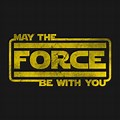 21
[Speaker Notes: Jason -Section 1; John- Section 2; Kari- Section 2 and 3]
FORCE Submission – Notes
FORCE Tips
Select the correct site when submitting (RPO East R&D)
Two fields for amounts
Estimated Action Amount (or IGCE) = base year total only
Estimated Total Amount (or IGCE Total) = total contract value
IGCE should include pricing estimates for total contract value
Approve 2237 after FORCE status changes to “Planning” (sends 2237 to R&D rather than NCO)
Submit appropriate request type (New Requirement, Modification, TO, Option)
If Mod, TO, Option, then include contract number in title
12/19/2022
22
FORCE Submission – Notes
FORCE Tips (continued)
Use R&D documents/templates rather than local NCO
Title/Description should be clear to state what we’re buying 
(no vendor name, person’s name, abbreviations, etc)
Need Dates should be realistic
Urgent/short timelines – reach out to Seth/Jaclyn to discuss
Do not populate CO name in new submissions
Do not sign where CO is supposed to sign (especially J&A/LSJ)
Do not submit 2237s for modifications, unless CO requests 
Return vs Cancel 2237
12/19/2022
23
FORCE Submission – Notes
FORCE Tips (continued)
To upload additional documents after initial submission and action is assigned (action in Planning status), click the icon on the new document to “upload to AAMS”; we will not get the document without this step; checkmark will display if done correctly; confirm with Contracting to ensure upload complete (Details tab).
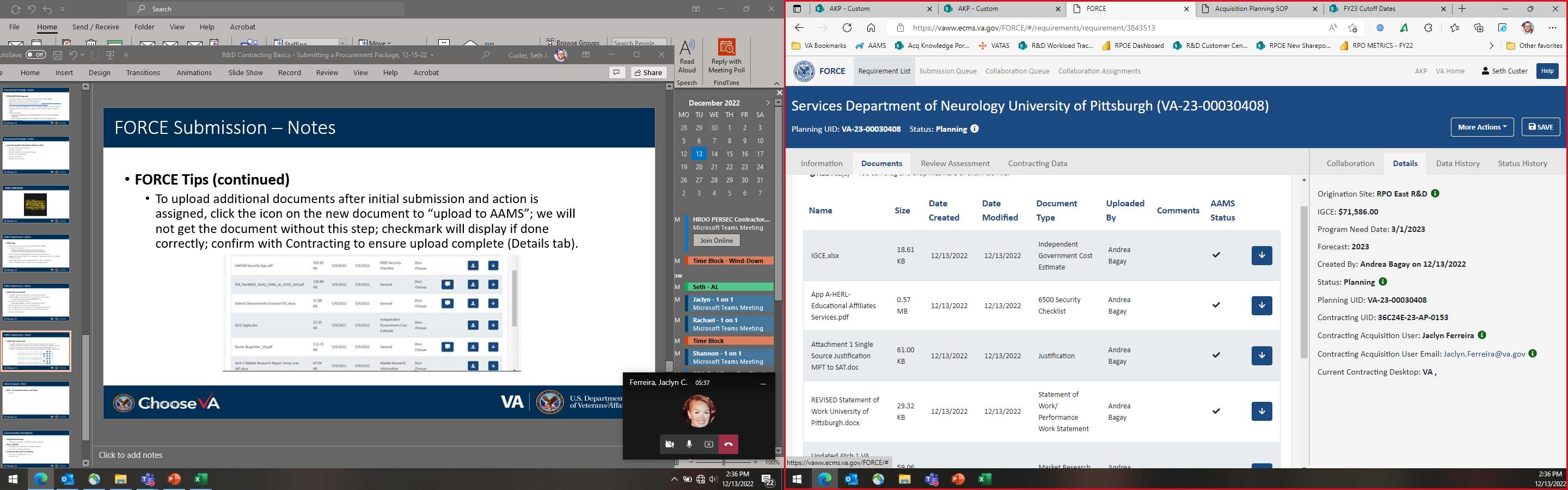 12/19/2022
24
What to Expect - PALT
PALT – Procurement Action Lead Times
Standard requirements	less than $250k			60-90 days
Actions between $250k and $500k				120 days
Actions between $500k and $7M				150 days
Actions greater than $7M					180 days
Procurement Cutoff Dates for End of Year Execution
Standard requirements	less than $250k			June 30
Actions between $250k and $500k				June 15
Actions between $500k and $7M				May 1
Actions greater than $7M					April 1
12/19/2022
25
Communication Throughout
Assignment Message
Automated email for each FORCE action assignment
Status Updates
Working to post spreadsheet for open workload
Tony sends out Open Workload
Communication with Contracting
Know who is working your action
Stay in touch!
12/19/2022
26
Questions
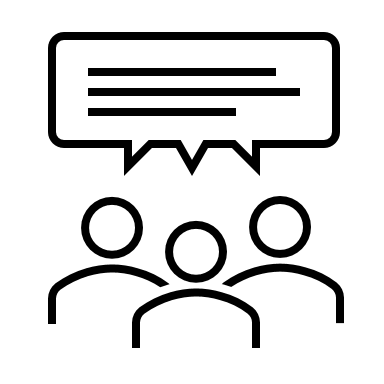 27